Edukacja innowatorów kluczem postępu
Kształcenie zawodowe – warunki dla rozwoju uzdolnień i talentów
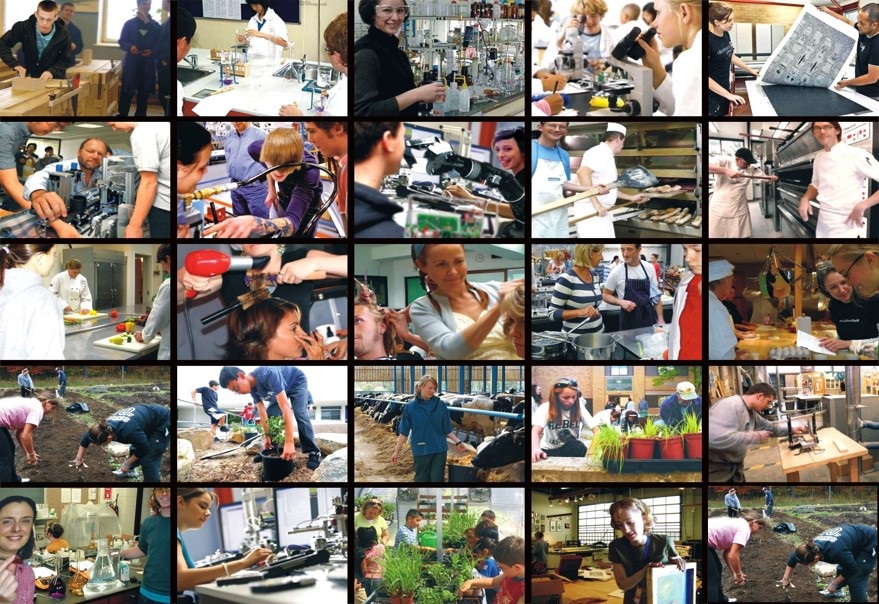 Teresa Kazimierska Warszawa, 4 lutego 2016
Motto
Chociaż nie każdy może zostać geniuszem, jednak każdy zasługuje na to, by jego wrodzone zdolności – jakie by one nie były – zostały w pełni rozwinięte


David Lewis
Struktura prezentacji
Kontekst prawny dot. kształcenia ucznia zdolnego
Rola nauczyciela w rozwijaniu uzdolnień i talentów
Wspieranie pracy z uczniami zdolnymi
Podstawy prawne
Ustawa z dnia 7 września 1991 roku o systemie oświaty (Dz.U. z 2004 r. Nr 256, poz. 2572, z późn. zm).
Rozporządzenie Ministra Edukacji Narodowej z dnia 30 kwietnia 2013 r. w sprawie zasad udzielania i organizacji pomocy psychologiczno-pedagogicznej w publicznych przedszkolach, szkołach i placówkach (Dz.U. z 2013 poz. 532)
Rozporządzenie Ministra Edukacji Narodowej i Sportu z dnia 19 grudnia 2001 r. w sprawie warunków i trybu udzielania zezwoleń na indywidualny program lub tok nauki oraz organizacji indywidualnego programu lub toku nauki (Dz.U. z 2002 r. Nr 3, poz. 28)
Podstawy prawne cd.
Rozporządzenie Rady Ministrów z dnia 14 czerwca 2005 r. w sprawie stypendiów Prezesa Rady Ministrów, ministra właściwego do spraw oświaty i wychowania oraz ministra właściwego do spraw kultury i ochrony dziedzictwa narodowego (Dz.U. Nr 106, poz. 890)
 
Rozporządzenie Ministra Edukacji Narodowej z dnia 24 września  2014 r. zmieniające rozporządzenie w sprawie organizacji oraz przeprowadzania konkursów turniejów i olimpiad z późn. zmianami (Dz.U. z 2014 poz. 1290)
Rozporządzenie Ministra Nauki i Szkolnictwa Wyższego z dnia 17 stycznia 2012 r. w sprawie standardów kształcenia przygotowującego do wykonywania zawodu nauczyciela (Dz.U. z 2012 r. poz. 131)
Kompetencje nauczyciela
merytoryczne (zawodowe)
dydaktyczne
diagnostyczne 
społeczne
badawcze
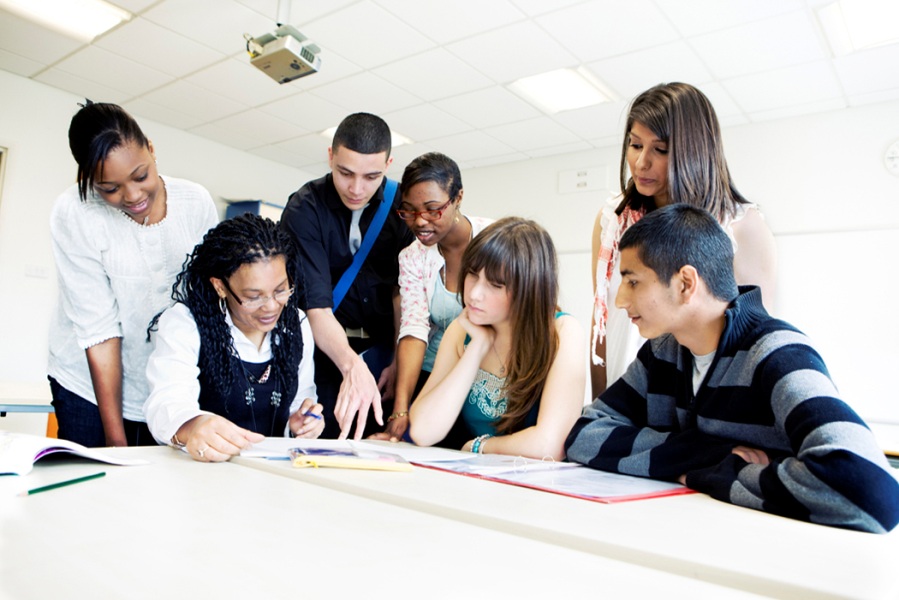 Rola nauczyciela
ukierunkowuje pracę, podsuwa problemy do rozwiązania
stopniowo zwiększa wymagania, rozszerza zakres materiału
inspiruje do max. wykorzystania potencjału
motywuje do samodzielnej pracy i twórczego działania
wspiera w pokonywaniu trudności
zachęca do udziału w olimpiadach, konkursach, turniejach
dba o zrównoważony rozwój
Sposoby pracy z uczniem zdolnym
Współpraca z innymi nauczycielami
Angażowanie ucznia w tok lekcji
Indywidualne konsultacje
Sposoby pracy z uczniem zdolnym
Indywidualizacjaw zakresie doboru realizowanych treści i oceniania
Dodatkowe zajęcia domowe
Współpraca z instytucjami oświatowymi
Zajęcia pozalekcyjne
Przygotowanie do konkursów, olimpiad
Czynniki sukcesu U i N
determinacja
zapał, pasja
ciężka, systematyczna praca
wsparcie środowiska rodzinnego i szkolnego
warunki materialne
baza dydaktyczna szkoły
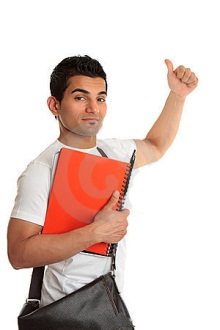 Nauczyciele zdolnych uczniów
Tytuł Honorowego Profesora Oświaty
Tytuł Ambasadora Programu Leonardo da Vinci
Ogólnopolski Konkurs Nauczyciel Roku
Specjalne wyróżnienia
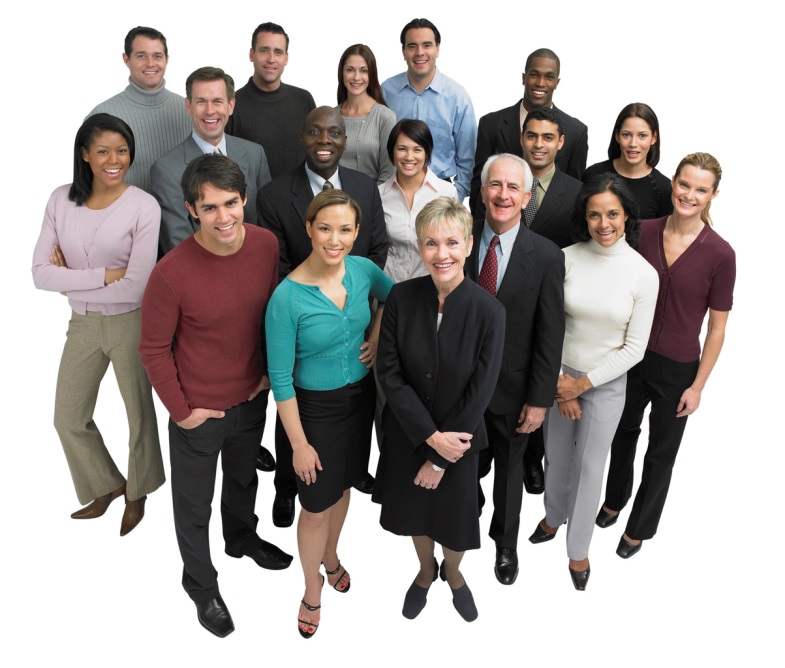 Doradztwo w szkole
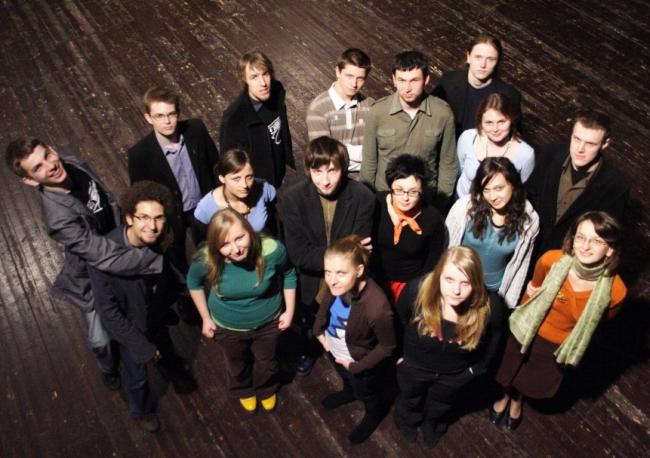 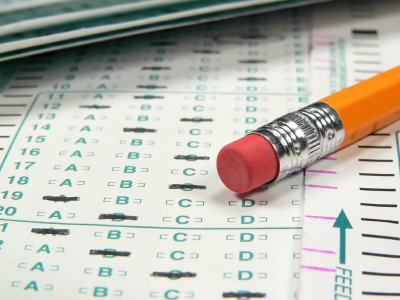 Wspieranie pracy z uczniami zdolnymi
Kuratoria
oświaty
Placówki doskonalenia nauczycieli (ORE, ODN, KOWEZiU)
Poradnie psychologiczno-pedagogiczne
Partnerzy szkoły
Fundacje, stowarzyszenia i inne instytucje
Jednostki samorządu terytorialnego
Wyższe uczelnie
Doskonalenie nauczycieli
Konferencje, warsztaty, seminaria

Kurs doskonalący: Wspomaganie ucznia zdolnego w szkole zawodowej (opracowany w ramach projektu „Monitorowanie i doskonalenie procesu wdrażania podstaw programowych kształcenia w zawodach”)

e-kurs: Jak pracować z uczniem zdolnym (opracowany w ramach projektu „Model systemu wdrażania i upowszechniania kształcenia na odległość w uczeniu się przez całe życie”)
Narzędzia diagnostyczne
www.doradztwo.koweziu.edu.pl (w zakładce Vademecum doradztwa) 
http://zasobyip2.ore.edu.pl/. (wyszukiwarka produktów projektów konkursowych ORE)
Projekt systemowy ORE
„Opracowanie i wdrażanie kompleksowego systemu pracy z uczniem zdolnym”
www.ore.edu.pl
Zakładka Uczeń zdolny
Definicje zdolności, uzdolnień, talentów
Poradniki
Artykuły
Raporty z badań
Dobre praktyki
Test uzdolnień wielorakich
Zamiast podsumowania
W szkołach zawodowych możliwe jest wspieranie U zdolnych. Świadczyć o tym mogą  sukcesy U nie tylko z dużych miast, ale i z małych miasteczek.

Nie każdy U szkoły zawodowej ma szansę stać się twórcą w swoim zawodzie. Tylko nieliczni okażą się  w przyszłości geniuszami. Lecz większość z nich ma potencjał, by zostać wysokiej klasy specjalistami.
Warto rozważyć wdrożenie kompleksowych rozwiązań na poziomie powiatów, województw i kraju, by podnieść poziom motywacji N do pracy ze zdolnymi uczniami szkół zawodowych.
OLIMPIADY
D
Wiedzy Technicznej
Wiedzy Ekonomicznej
Wiedzy o Żywieniu i Żywności
Techniki Samochodowej 
Innowacji Technicznych i Wynalazczości
Wiedzy Elektrycznej i Elektronicznej
Wiedzy i Umiejętności Rolniczych
Wiedzy i Umiejętności Budowlanych
Wiedzy Geodezyjnej i Kartograficznej
Wiedzy o Mleku i Mleczarstwie
OLIMPIADY i KONKURSY
Ogólnopolska Olimpiada Wiedzy Elektrycznej i Elektronicznej
Olimpiada Wiedzy Górniczej „O Złotą Lampkę”
Ogólnopolska Olimpiada Logistyczna
Olimpiada Wiedzy Hotelarskiej
Ogólnopolska Olimpiada Wiedzy
Olimpiada Wiedzy o Bankach 
Olimpiada Wiedzy i Umiejętności z Zakresu Projektowania i Wytwarzania Odzieży
Olimpiada Wiedzy o Turystyce
Turnieje
Ogólnopolski Turniej na Najlepszego Ucznia w Zawodzie
Ogólnopolski Turniej na Najlepszego Ucznia w Zawodzie Piekarz
Ogólnopolski Turniej Cukierniczy im. Wojciecha Kandulskiego
Ogólnopolski Turniej Piekarski im. Anny Butki
Ogólnopolski Turniej Przetwórstwa Mięsa im. Iwony Mossakowskiej
Turniej Budowlany „Złota Kielnia”
Turniej Wiedzy i Umiejętności Handlowo Menedżerskich
Zapraszam do kontaktu: t.kazimierska@koweziu.edu.pl